Equivalent Fractions
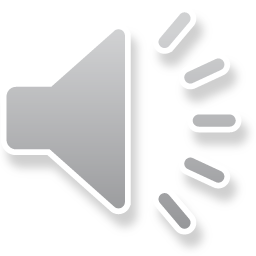 Let’s recap
What does equivalent mean?equal - this means the same.So equivalent means the same value
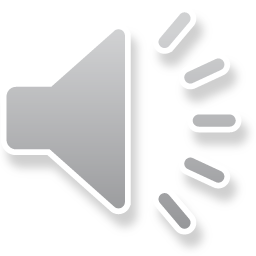 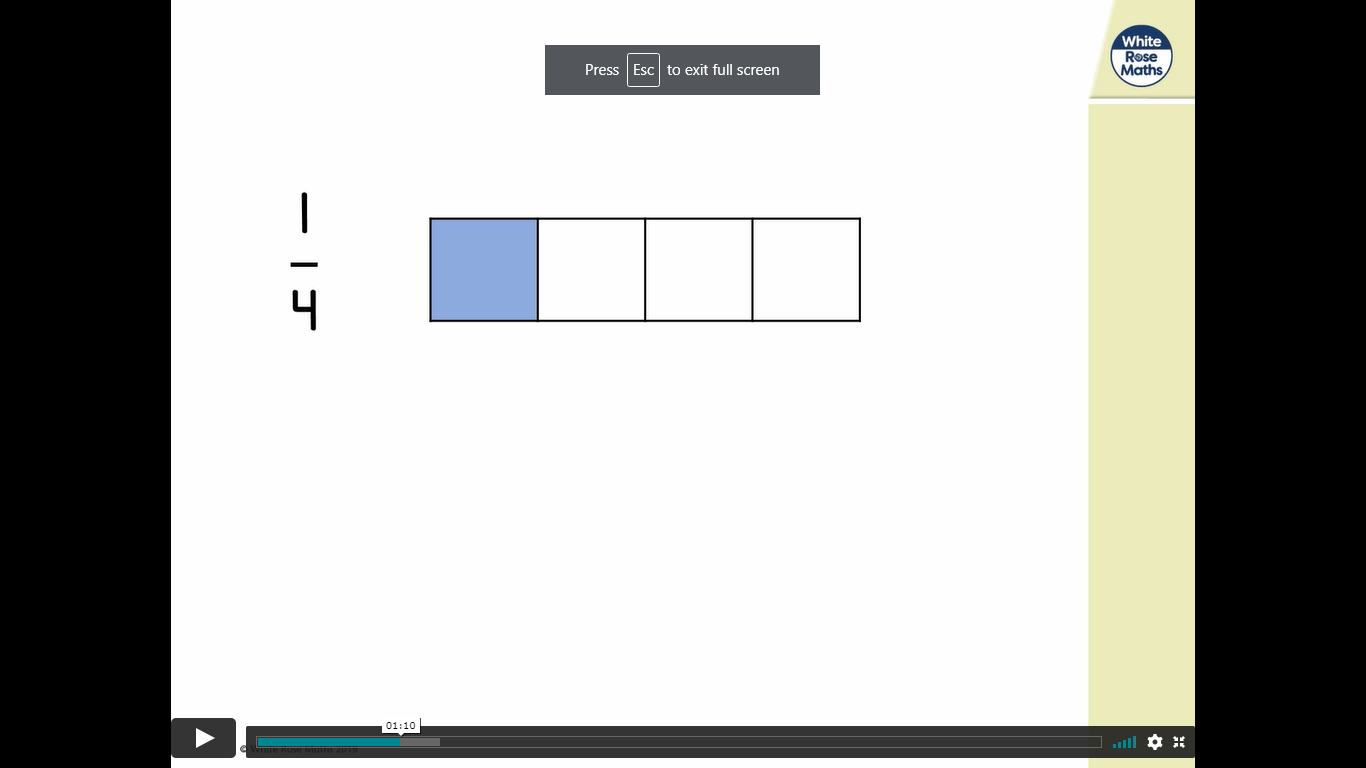 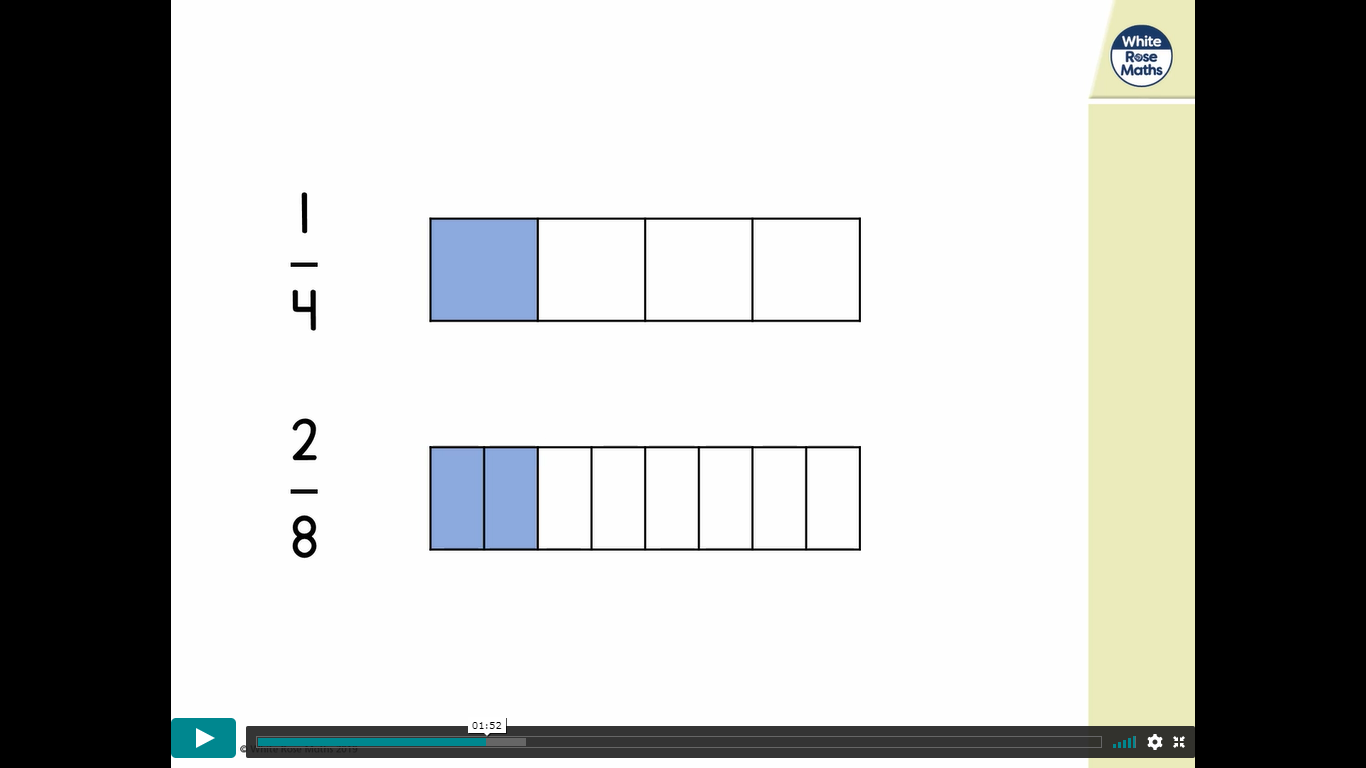 What patterns can you see?
What do you notice?
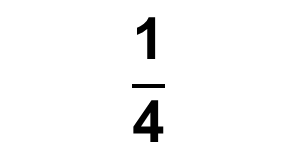 What patterns can you see?
What do you notice?
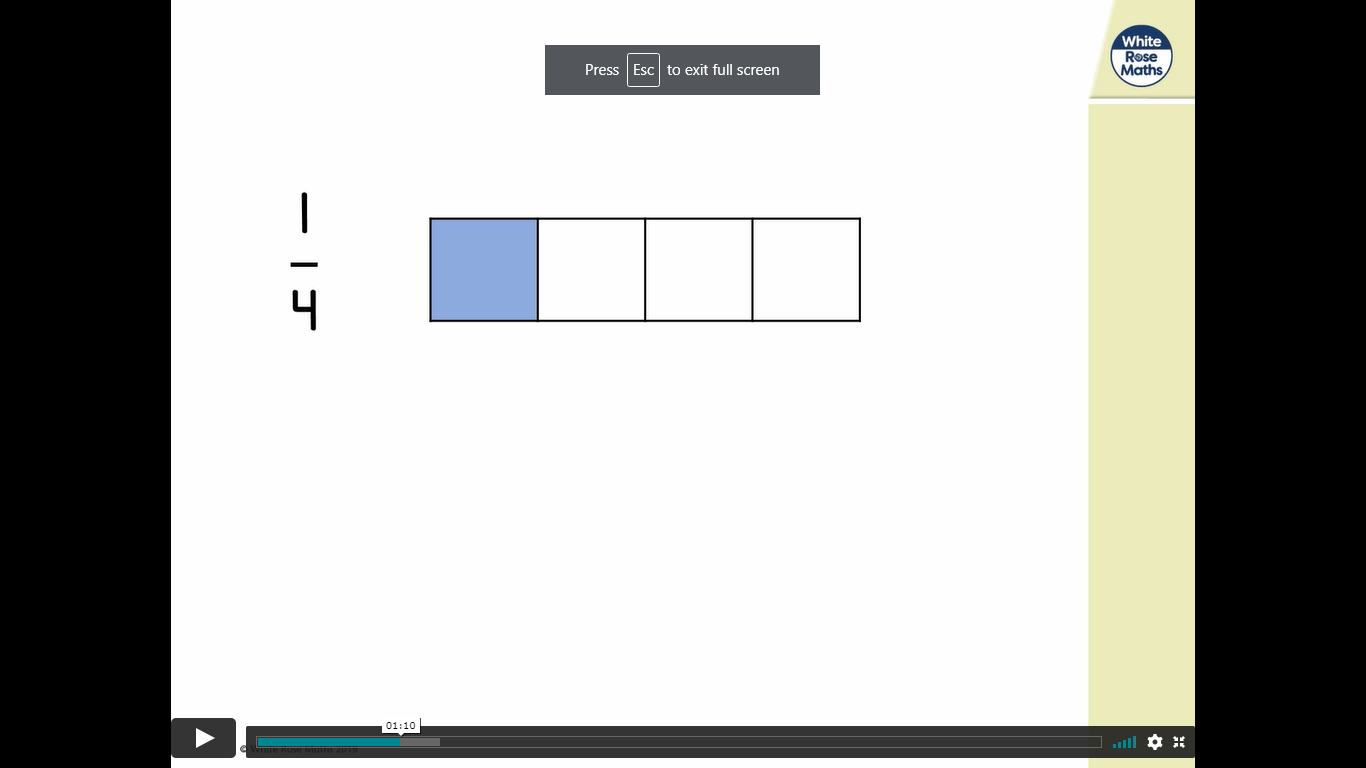 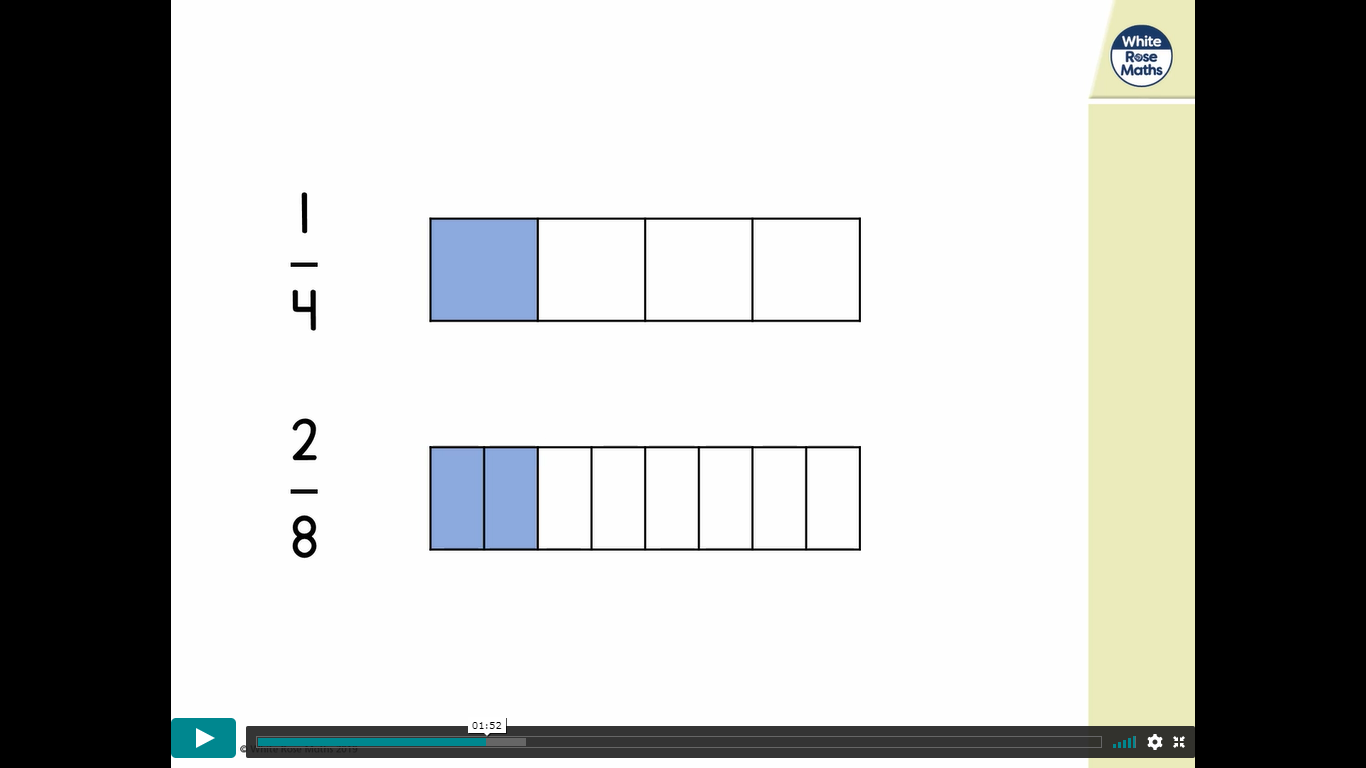 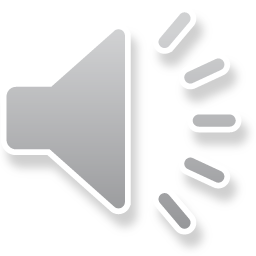 They are equivalent.
Is equivalent to
You can also say
Is equivalent to
Now you have a go
Is
equivalent to
First draw out each fraction.

Remember the bar needs to be the same size.
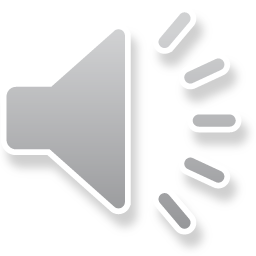 What did you work out?
equivalent to
Is
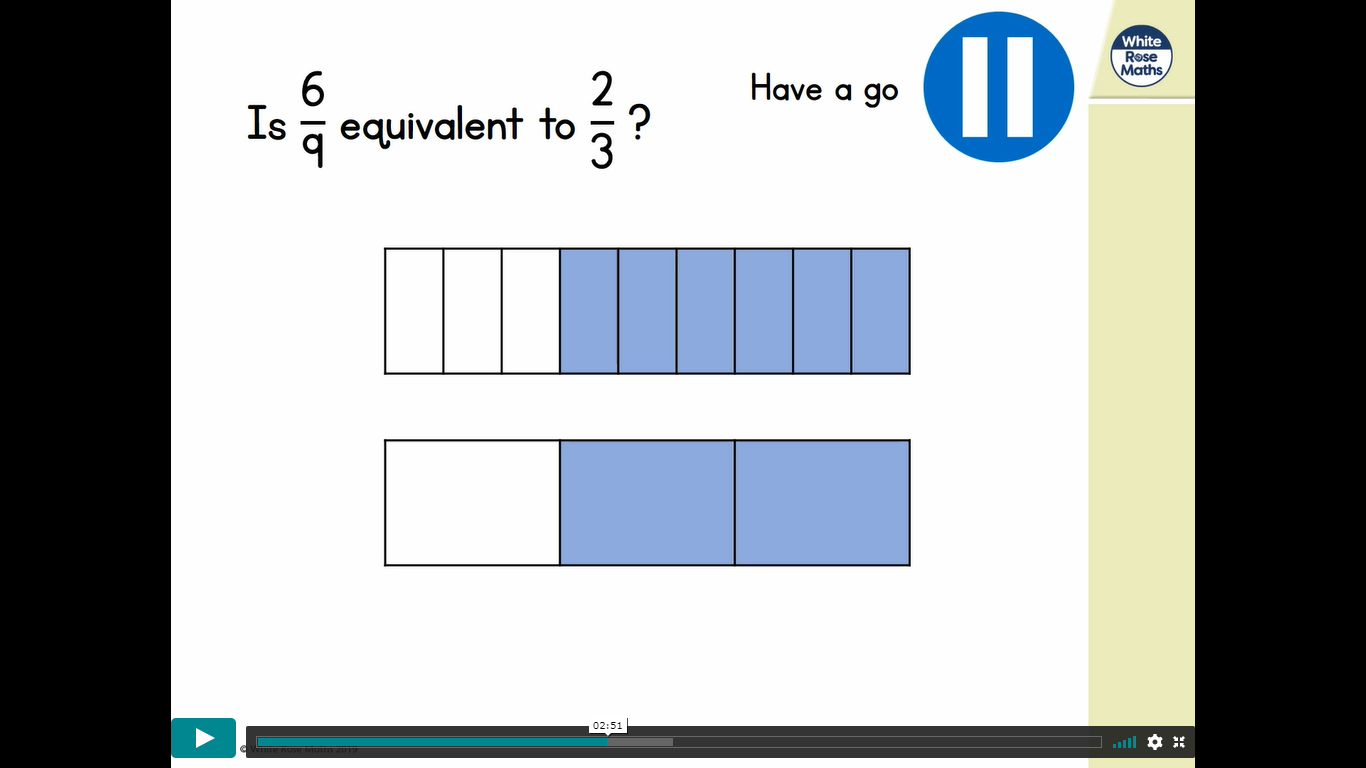 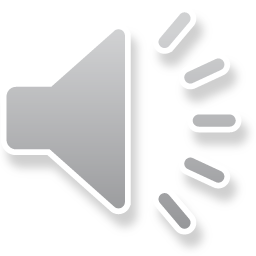 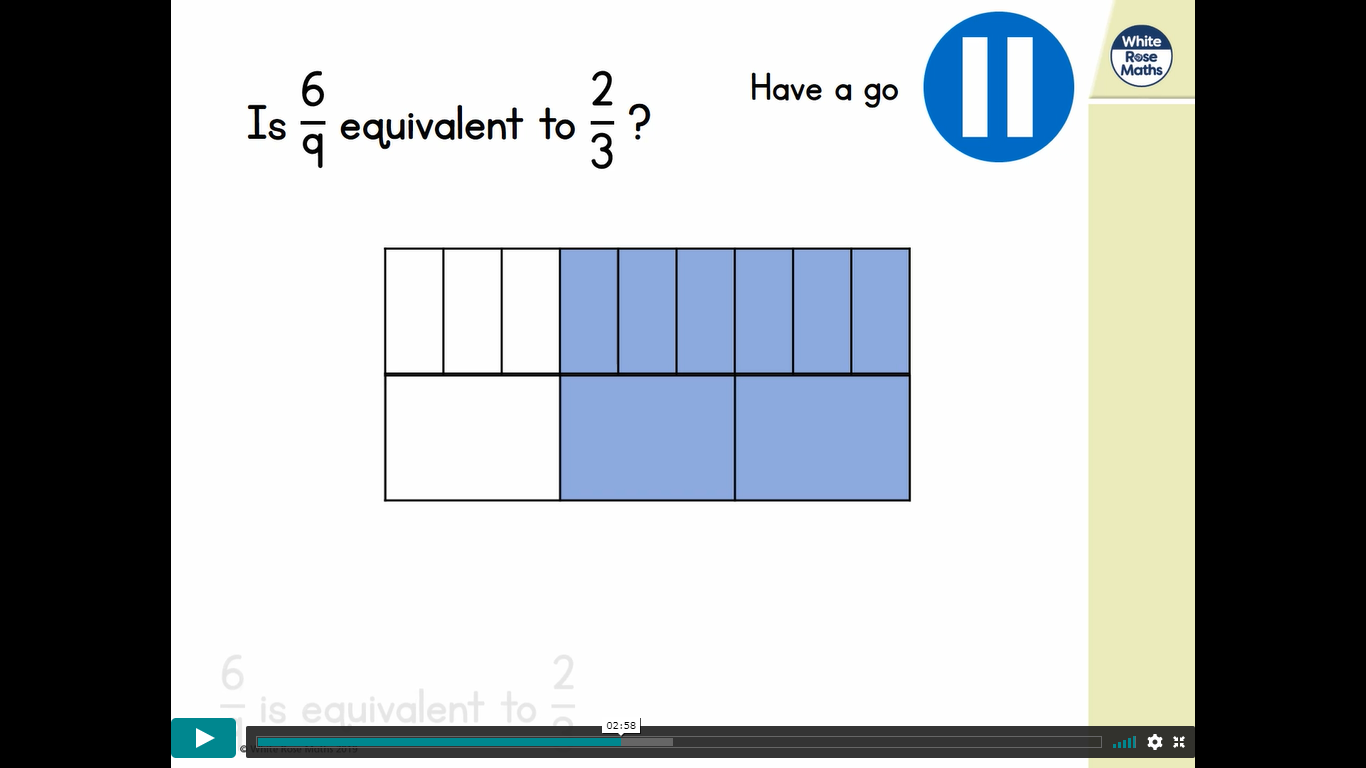 They are equivalent.